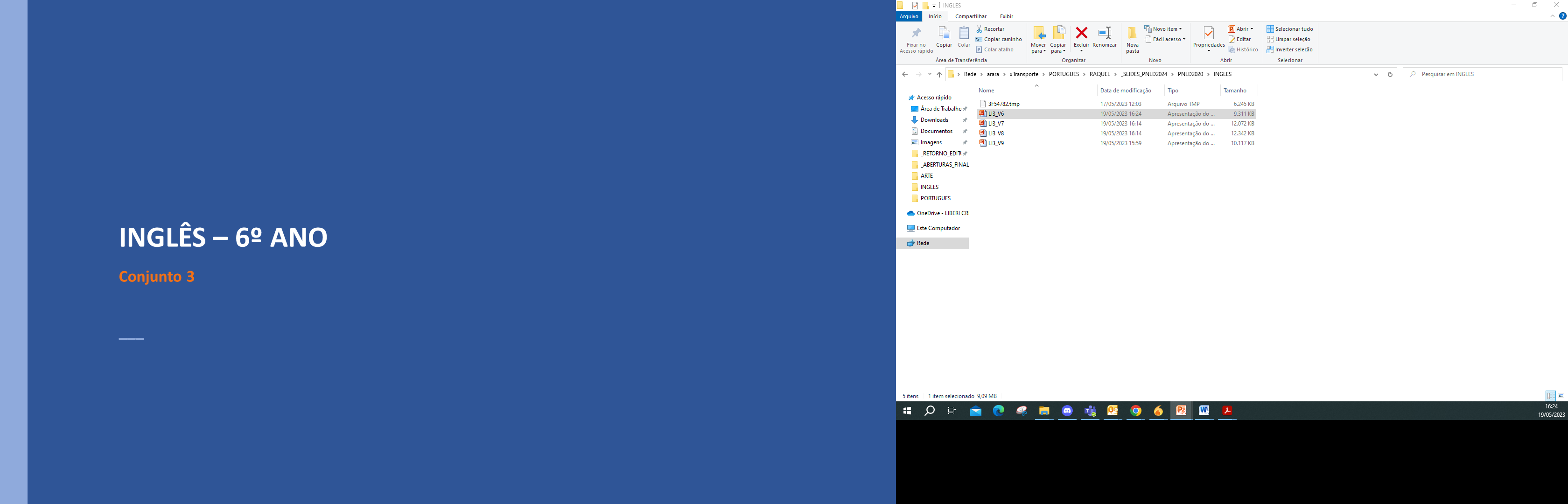 LÍNGUA INGLESA – 6º ANO									 Conjunto 3
Unidade 4
2
LÍNGUA INGLESA – 6º ANO									 Conjunto 3
LÍNGUA INGLESA – 6º ANO									 Conjunto 3
Anúncio de propaganda
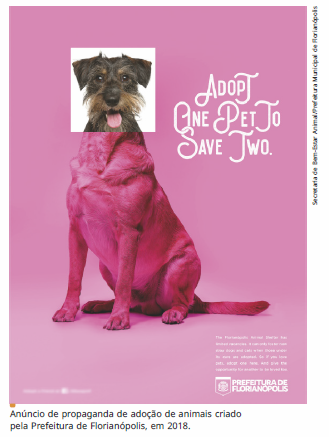 O anúncio de propaganda promove uma ideia para conscientizar o leitor. Ele é composto de texto e imagens. Pode apresentar a logomarca do responsável pelo anúncio e um slogan da campanha.
3
LÍNGUA INGLESA – 6º ANO									 Conjunto 3
LÍNGUA INGLESA – 6º ANO									 Conjunto 3
Animais
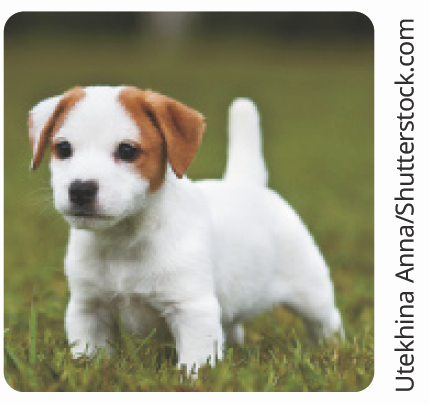 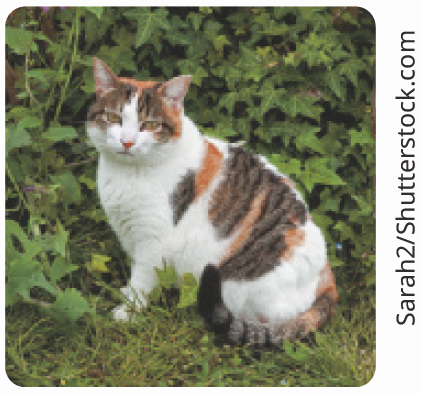 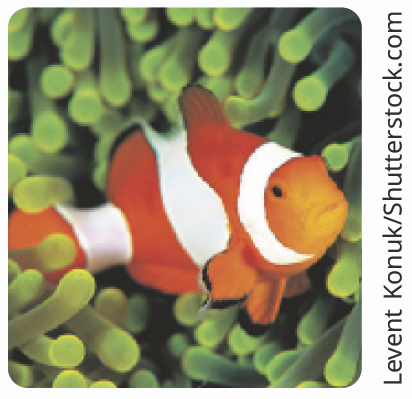 cat
dog
fish
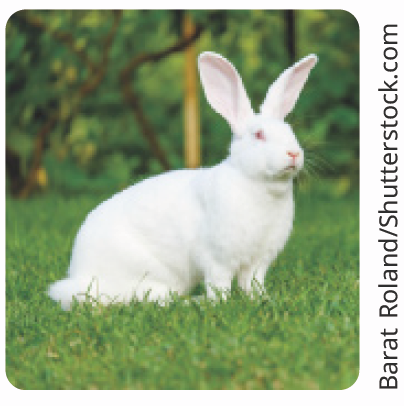 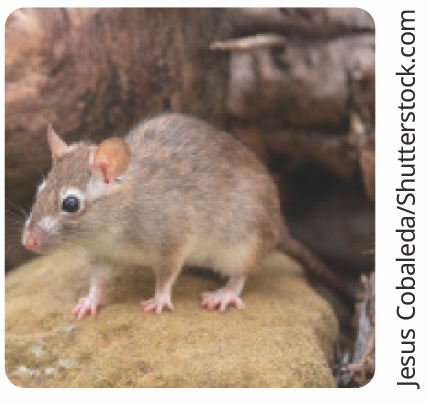 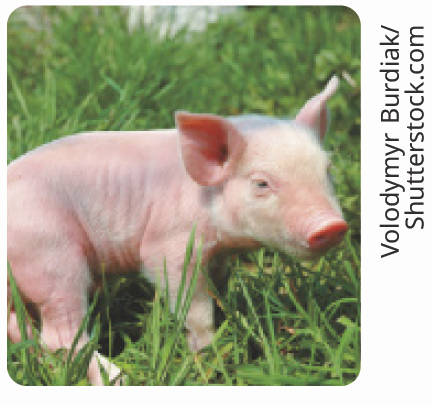 mouse
pig
rabbit
4
LÍNGUA INGLESA – 6º ANO									 Conjunto 3
LÍNGUA INGLESA – 6º ANO									 Conjunto 3
Adjetivos
Os adjetivos descrevem características de objetos ou seres.
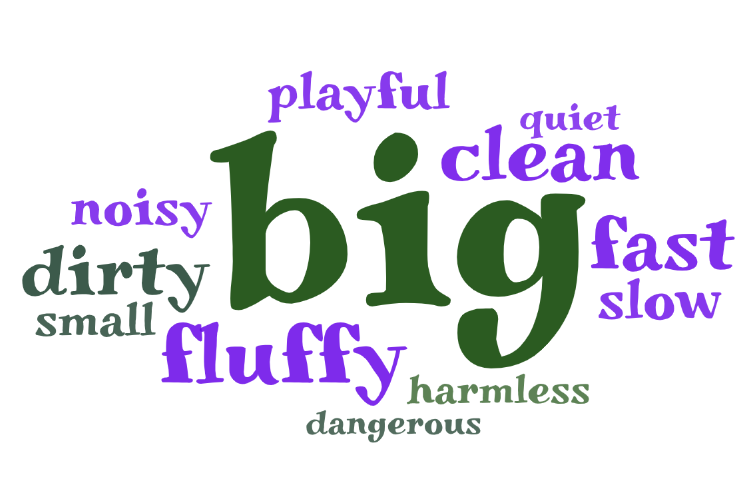 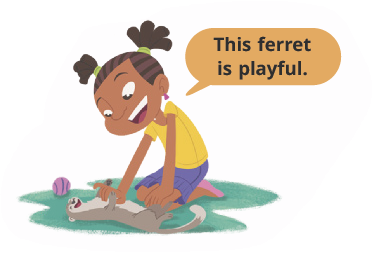 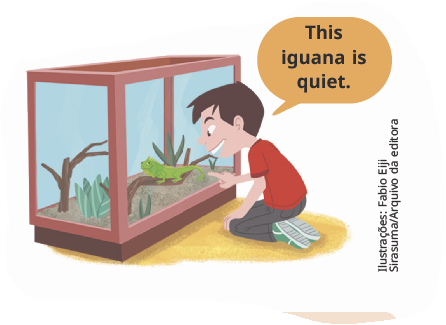 5
LÍNGUA INGLESA – 6º ANO									 Conjunto 3
LÍNGUA INGLESA – 6º ANO									 Conjunto 3
Plural dos substantivos
6
LÍNGUA INGLESA – 6º ANO									 Conjunto 3
LÍNGUA INGLESA – 6º ANO									 Conjunto 3
Artigo definido e artigo indefinido
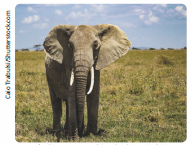 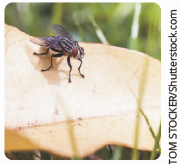 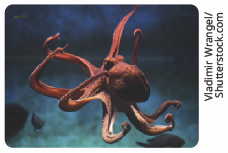 7